Однофазный синусоидальный ток
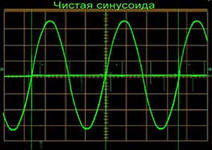 Преподаватель НКСЭ
Кривоносова Н.В.
Общие сведения
Переменным  током (напряжением, ЭДС и т.д.) называется ток (напряжение, ЭДС и т.д.), изменяющийся во времени.
Общие сведения
Токи, значения которых повторяются через равные промежутки времени в одной и той же последовательности, называются периодическими
Общие сведения
Цепями переменного синусоидального тока называют электрические цепи, в которых ЭДС, напряжения и токи изменяются во времени по синусоидальному закону
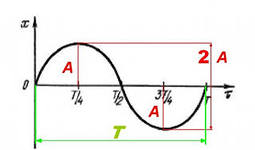 i= Imsin(ωt+ψ)
Параметры  переменного  тока
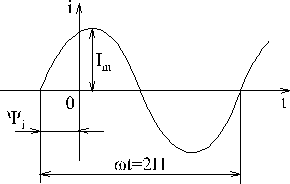 i= Im sin (ωt+ψ)
i — мгновенное значение тока, Im — его амплитуда, ω — угловая частота, ψ — начальная фаза
Параметры  переменного  тока
Мгновенное значение тока i (напряжения u, э.д.с. е) – значение в любой момент времени

Амплитудное значение тока Im (Um, Еm) – максимальное амплитудное значение
Параметры  переменного  тока
Период Т – промежуток времени, в течение которого ток совершает полное колебание и принимает прежнее по величине и знаку мгновенное значение. 
    Единицы измерения: - секунда (с);                                     - миллисекунда (мс);
                                        - микросекунда (мкс)
Параметры  переменного  тока
Амплитуда и период
Параметры  переменного  тока
Угловая частота ω – характеризует скорость вращения катушки генератора в магнитном поле                                                    ω =2π/Т    
      Единицы измерения: рад/с
Параметры  переменного  тока
α = ωt
о’
α – угол между плоскостью катушки генератора и нейтральной плоскостью ОО’
Параметры  переменного  тока
Циклическая частота f – величина, обратная периоду Т, характеризует число полных колебаний тока за 1 с
                            f  = 1/Т Единицы измерения: Герц (Гц)
Параметры  переменного  тока
Исходя из                 ω =2π/Т   и    f  = 1/Т                                                              получим:                            ω =2π f Промышленная частота  f  = 50 Гц, что соответствует  ω = 314 рад/с
Параметры  переменного  тока
Действующее значение переменного тока I (E, U) – значение силы тока (напряжения, э.д.с.) в  √2  раз меньше амплитудного значения
                             I = Im| √2
Параметры  переменного  тока
Величина действующего значения переменного тока равна величине постоянного тока, который, проходя через одно и то же сопротивление в течение одного времени, что и рассматриваемый переменный ток, выделяет одинаковое с ним количество теплоты.
Параметры  переменного  тока
Фаза – значение аргумента синусоидальной функции (ωt+ψе1) и (ωt+ψе2), рисунки 1, 2
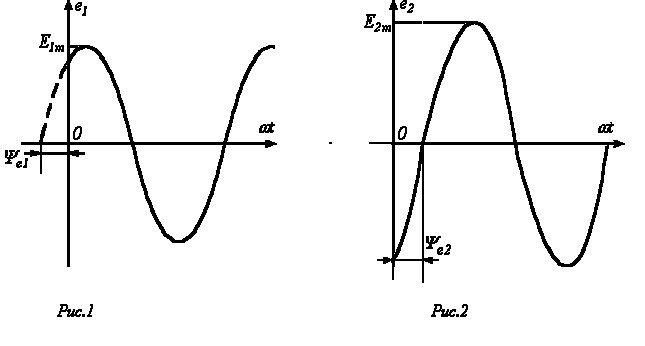 Параметры  переменного  тока
Начальная фаза – значение фазы в начальный момент времени (t=0) ψе1  и ψе2  (ψе1 >0; ψе2<0)
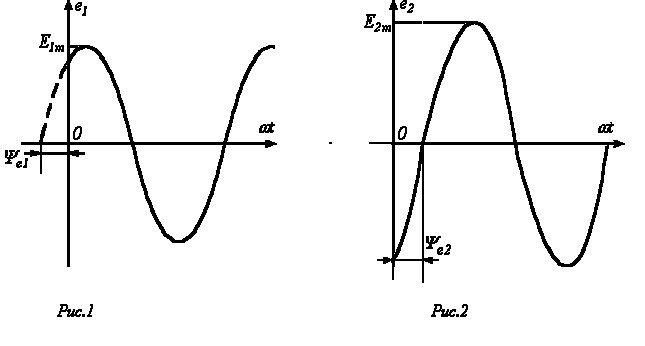 Параметры  переменного  тока
Угол сдвига фаз φ- разность фазовых углов, равная разности начальных фаз двух синусоидальных величин одной частотыДля синусоидальных ЭДС е1 и е2  (рисунки 1 и 2) угол сдвига фаз: φ = (ωt+ψе1) - (ωt+ψе2) = ψе1  - ψе2
Векторная диаграмма
Векторная диаграмма – это совокупность векторов, соответствующих нулевому моменту времени, изображающих синусоидальные ЭДС, напряжение и ток одинаковой частоты
Векторная диаграмма
Примеры векторных диаграмм токов и напряжений
Векторная диаграмма
Векторные диаграммы служат для определения соотношений между действующими значениями напряжений и токов
Векторные диаграммы строятся для действующих значений (уменьшение амплитудного значения в √2 раз)
Метод построения векторных диаграмм позволяет:
- значительно упростить действия над синусоидальными величинами;

- наглядно показать начальные фазы синусоидальных величин и сдвиг фаз между ними;
Метод построения векторных диаграмм позволяет:
- сложение и вычитание мгновенных значений величин можно заменить сложением и вычитанием векторов;

- длины векторов соответствуют действующим значениям тока, напряжения и ЭДС
контрольные вопросы
Какой ток называется переменным?
Перечислите параметры переменного синусоидального тока, назовите единицы измерения.
Что такое действующее значение переменного тока (эдс, напряжения и др.)?
Что такое векторная диаграмма?
Каково назначение векторных диаграмм?
Используемые ресурсы
http://model.exponenta.ru/
http://www.treugoma.ru/
http://www.hardtech.ru/
http://electroandi.ru/
http://www.ngpedia.ru/
спасибо за внимание